Методическая разработка
ДЕКАДА РУССКОГО ЯЗЫКА И ЛИТЕРАТУРЫ В ШКОЛЕ 
С ИСПОЛЬЗОВАНИЕМ ФИЛОЛОГИЧЕСКИХ 
ИНТЕРНЕТ-МЕМОВ: ЛИНГВОКРЕАТИВНЫЙ АСПЕКТ
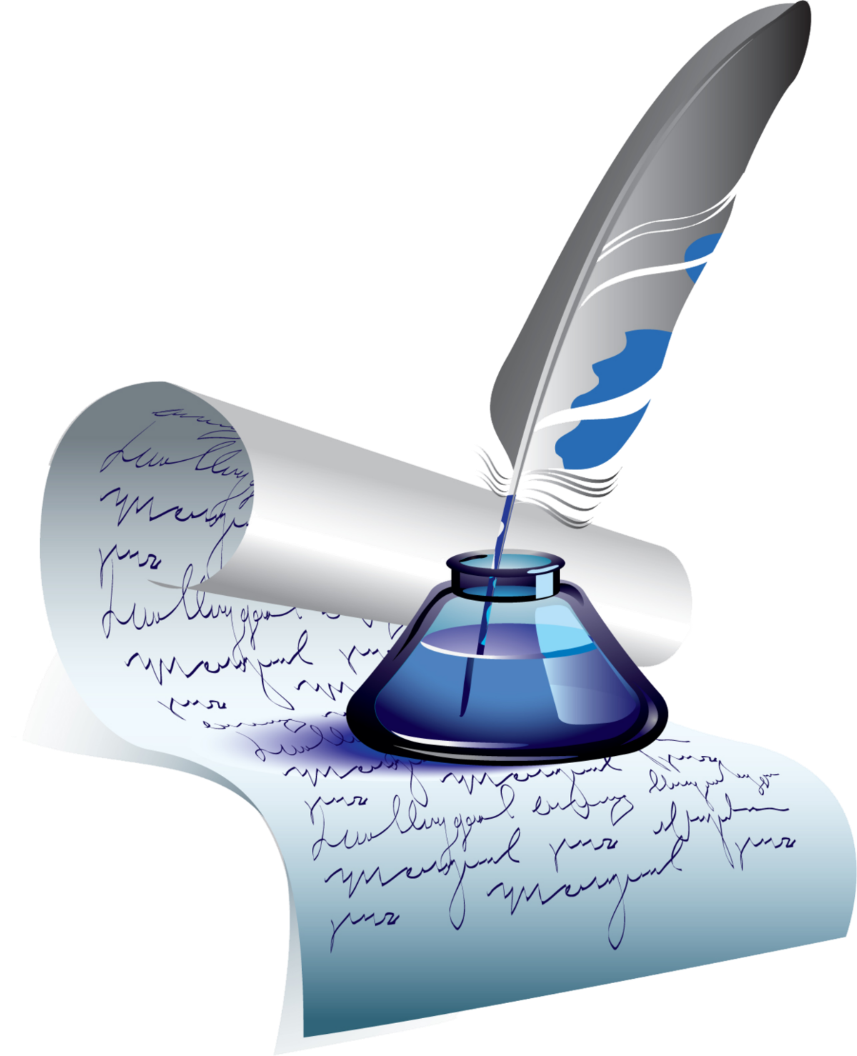 Выполнил: Рдеев А.В., 
учитель русского языка и литературы
ГБОУ гимназии №166
ЦЕЛИ

• способствовать развитию интереса к изучению русского языка и литературы;

• способствовать развитию творческих и интеллектуальных возможностей каждого обучающегося.
ЗАДАЧИ

• создать условия для развития интереса к изучаемым предметам;
• развить интеллектуальный и творческий потенциал учащихся;
• развить коммуникативные навыки;
• оценить влияние предметной декады на развитие интереса учащихся к изучаемым предметам;
• помочь учителям и ученикам в раскрытии своего творческого потенциала;
• создать праздничную, игровую, творческую атмосферу.
АКТУАЛЬНОСТЬ 

Актуальность данной методической разработки не вызывает сомнения, поскольку внеурочная работа учителя по дисциплинам «Русский язык» и «Литература» является составной частью учебного процесса и предоставляет огромные возможности для того, чтобы заинтересовать учеников своим предметом. А учитывая актуальность явления «мемов» в контексте современного общества и большую популярность благодаря сети Интернет, разработка обладает значительным научным потенциалом и интересом среди учащихся.
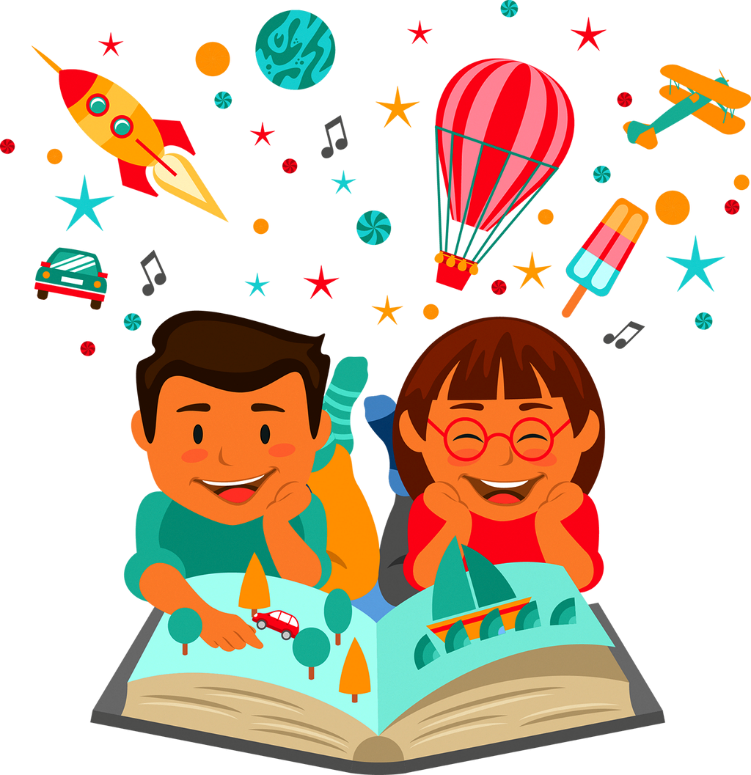 НОВИЗНА
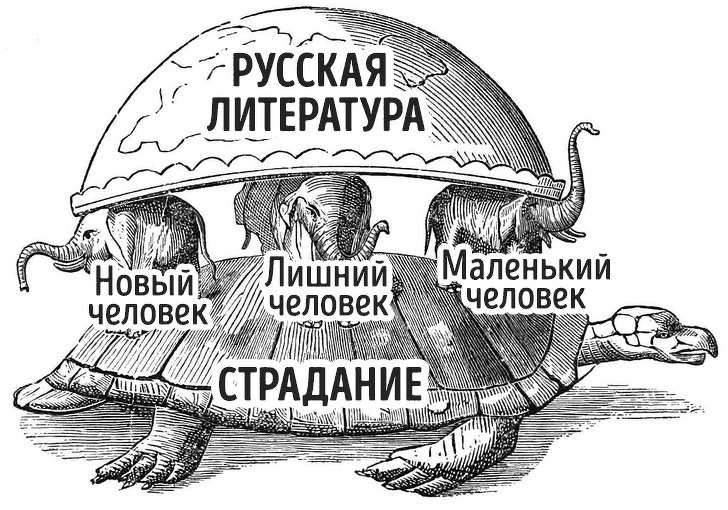 Главная идея Декады русского языка и литературы заключается в методической разработке использования интернет-мемов. Такой подход был выбран неслучайно, поскольку наибольшей популярностью мемы пользуются в молодежной среде. Листая новостные ленты социальных сетей можно встретить мемы разного характера. Одни из них – мемы тематически-образовательные.
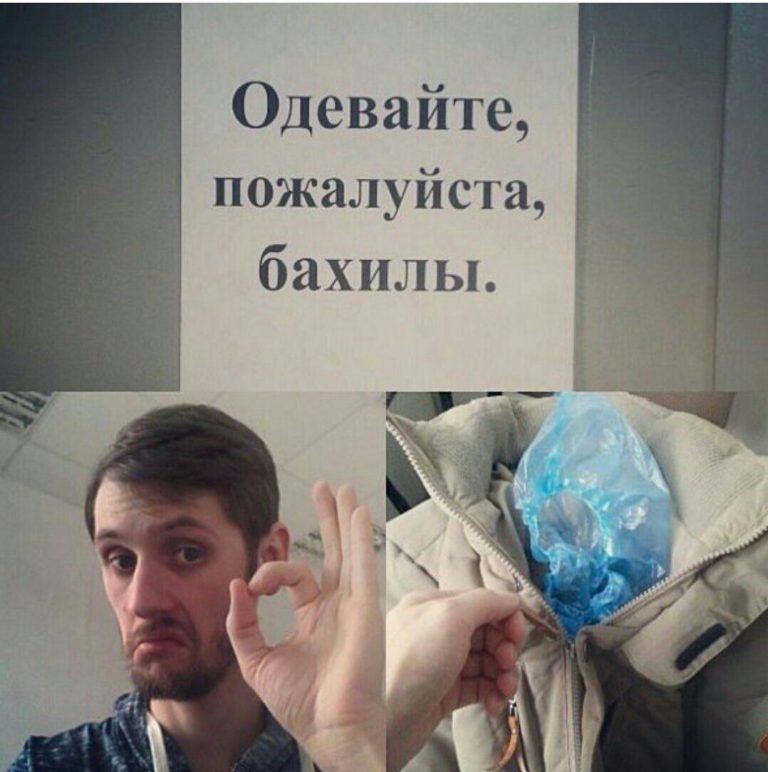 1
Вторая особенность – внедрение Qr-кодов – своеобразных штрих-кодов, предоставляющих информацию (графическую ссылку) для ее быстрого распознавания с помощью камеры на мобильном телефоне.
Так, ученики на переменах и в другое свободное время могут играть в предметные игры, проходить образовательно-игровые тесты, читать полезные ссылки и выполнять интерактивные задания.
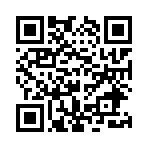 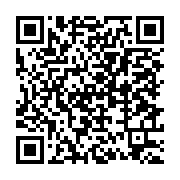 2
Третья особенность нашей разработки – игровые технологии, а точнее популярные в молодежной среде игры с использованием филологического контекста. Например, игра «Крокодил». Каждому знакомы правила игры, только на карточках для показа будут предложены литературные герои, лингвистические загадки, категории слов и т.д.
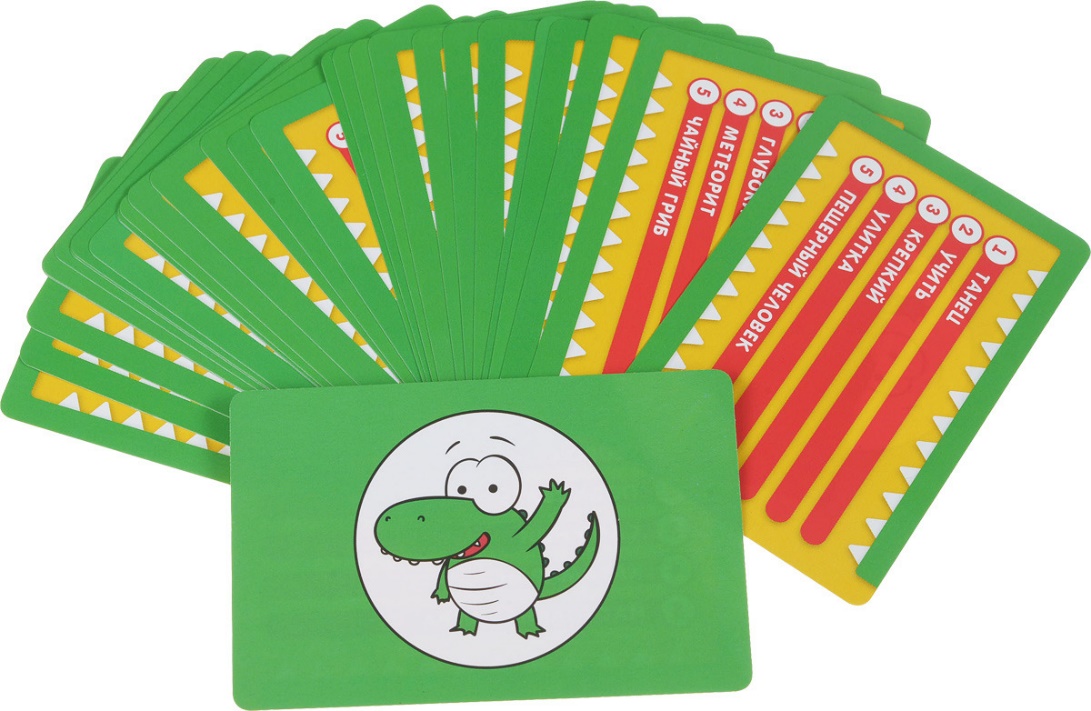 3
Таким образом, программа проведения предметной недели отразила различные формы и методы учебной деятельности. Для активизации мыслительной деятельности учащихся были предложены оригинальные игровые технологии и инновационные компьютерные разработки.
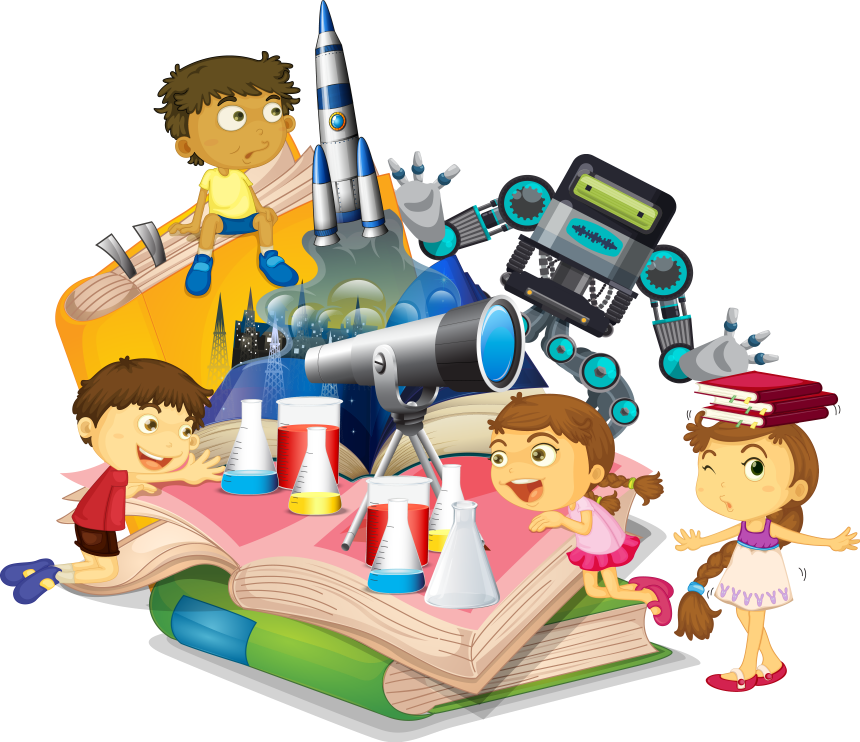 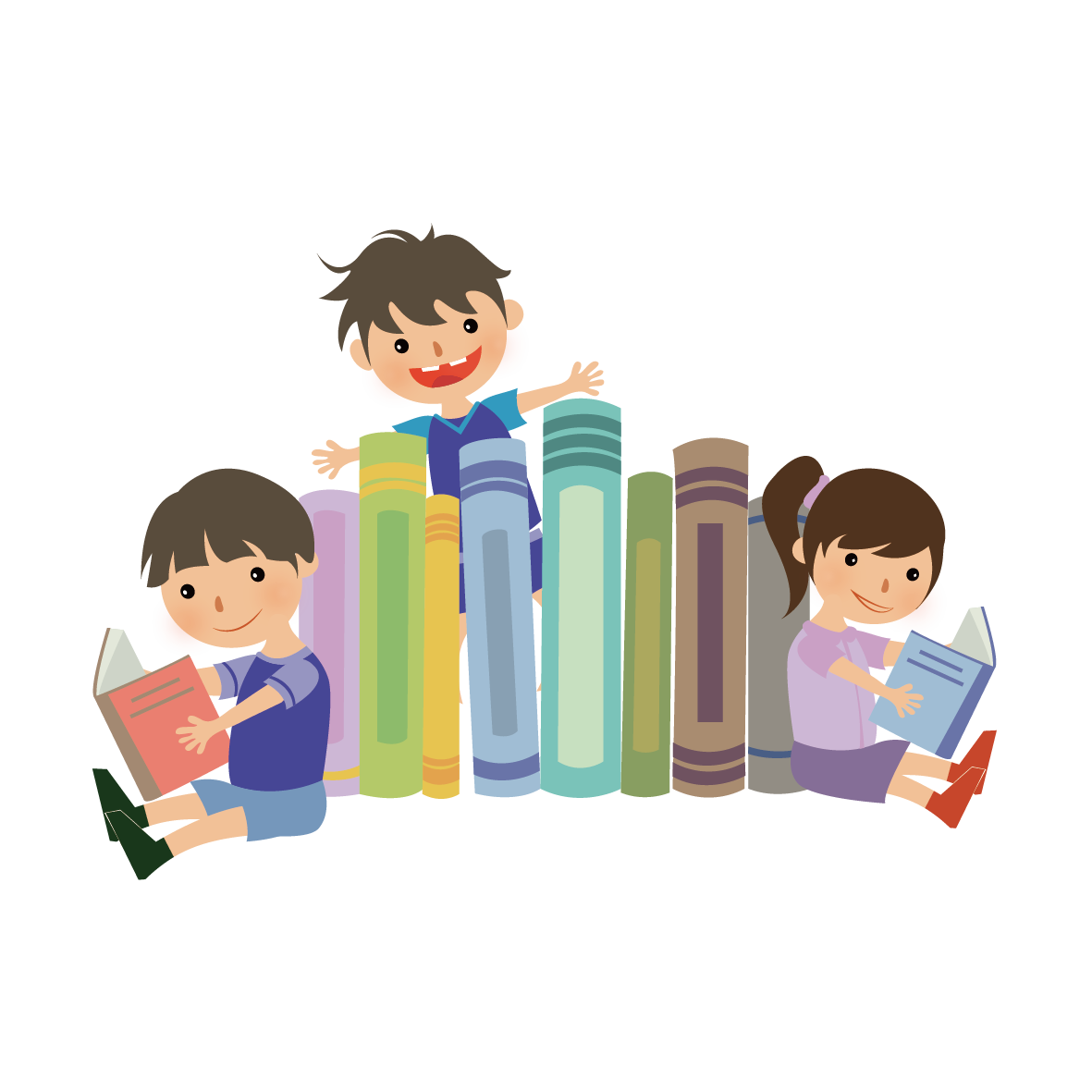 СПАСИБО ЗА ВНИМАНИЕ!